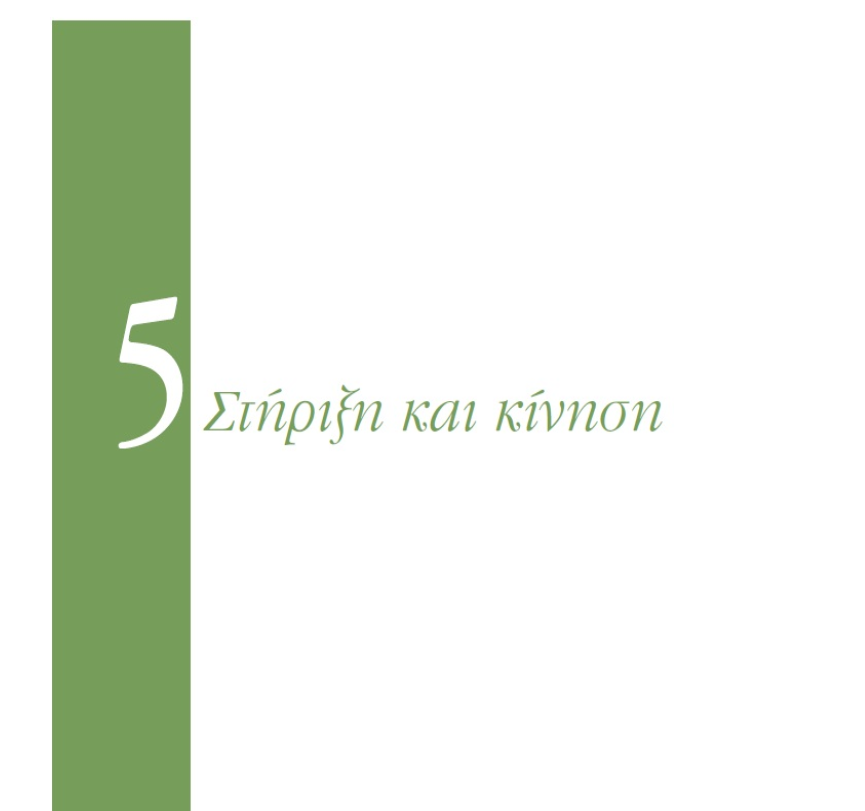 5.4 ΜΥΟΣΚΕΛΕΤΙΚΟ ΣΥΣΤΗΜΑ ΑΝΘΡΩΠΟΥ
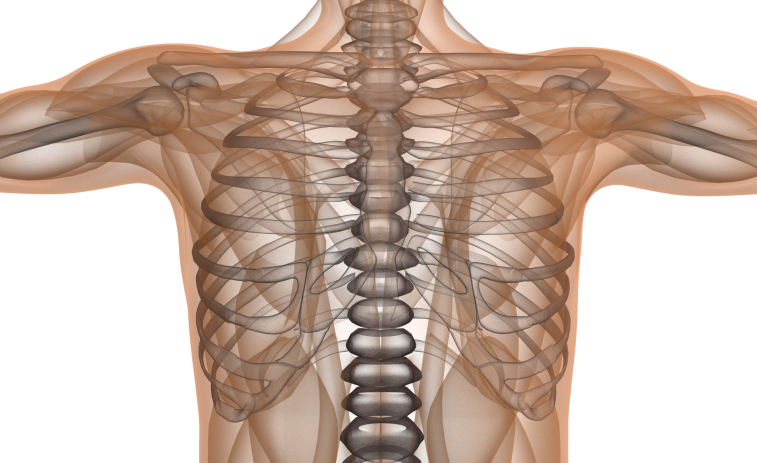 5.4 ΜΥΟΣΚΕΛΕΤΙΚΟ ΣΥΣΤΗΜΑ ΑΝΘΡΩΠΟΥ
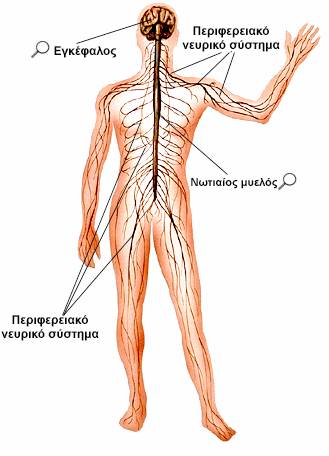 Κίνηση στον άνθρωπο γίνεται με τη συνεργασία:
Ερειστικού συστήματος (σκελετός)
Μυϊκού συστήματος
Αναπνευστικού συστήματος
Κυκλοφορικού συστήματος (μεταφορά οξυγόνου & θρεπτικών ουσιών)
Νευρικού συστήματος (ρόλο συντονιστή)
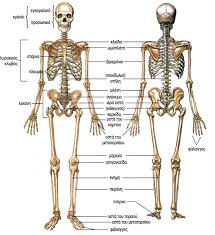 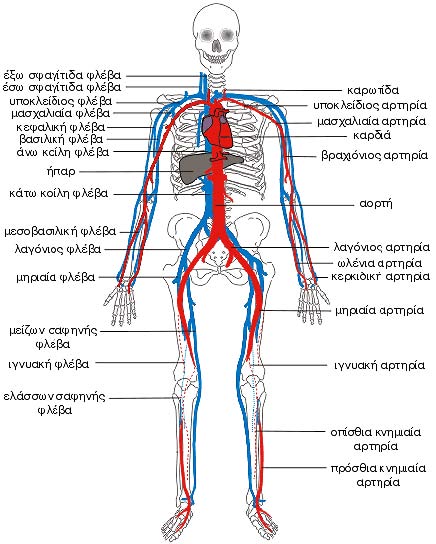 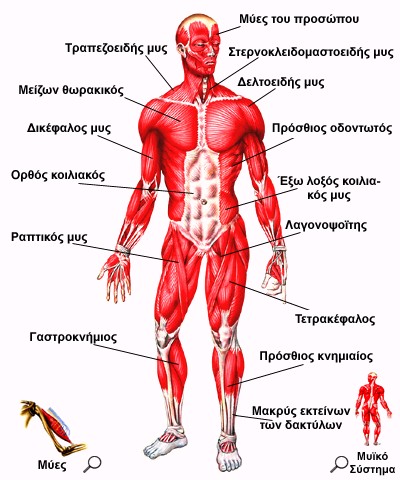 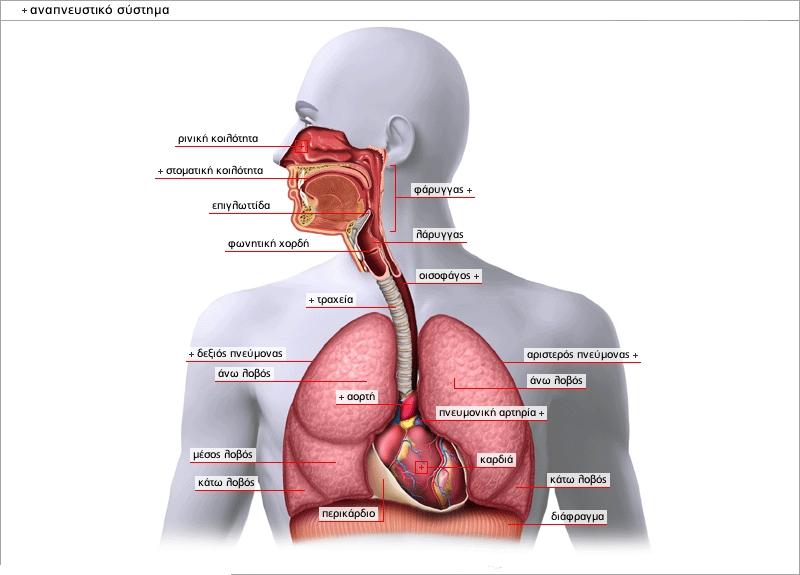 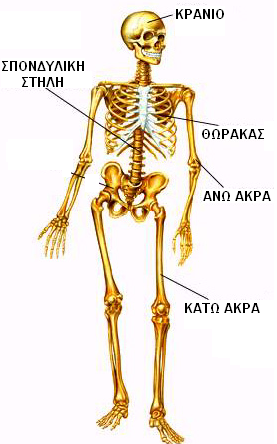 5.4 ΜΥΟΣΚΕΛΕΤΙΚΟ ΣΥΣΤΗΜΑ ΑΝΘΡΩΠΟΥ
Διάκριση ανθρώπινου σκελετού:
Σκελετός του κορμού: 
Κρανίο
Θώρακας
Σπονδυλική στήλη
Σκελετός των άκρων: 
Άνω άκρα
Κάτω άκρα
5.4 ΜΥΟΣΚΕΛΕΤΙΚΟ ΣΥΣΤΗΜΑ ΑΝΘΡΩΠΟΥ
Σκελετός των άκρων:
Άνω άκρα
Κάτω  άκρα
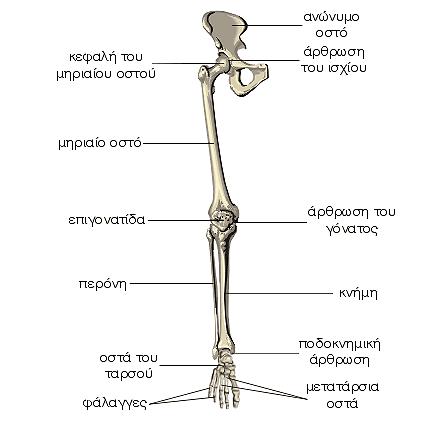 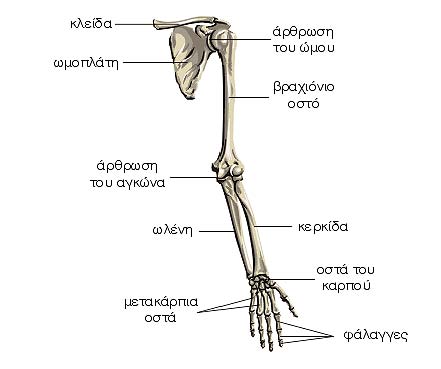 5.4 ΜΥΟΣΚΕΛΕΤΙΚΟ ΣΥΣΤΗΜΑ ΑΝΘΡΩΠΟΥ
Σκελετός του κορμού:
Θώρακας
Σπονδυλική στήλη
Κρανίο
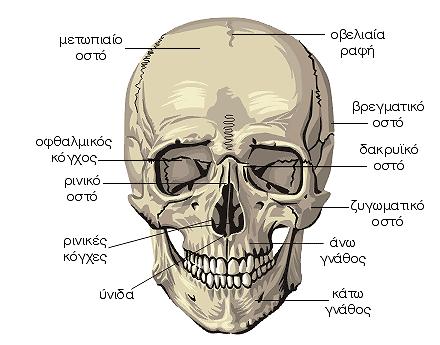 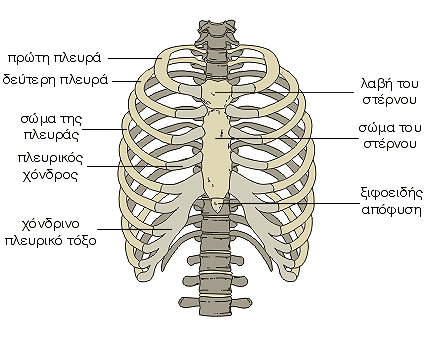 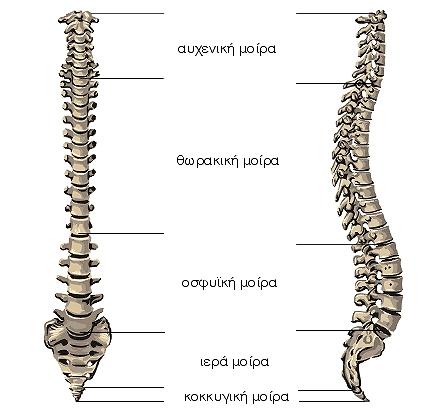 5.4 ΜΥΟΣΚΕΛΕΤΙΚΟ ΣΥΣΤΗΜΑ ΑΝΘΡΩΠΟΥ
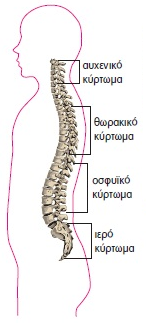 Σπονδυλική στήλη
Παρουσιάζει 4 κυρτώματα
  Δύο προς τα εμπρός: αυχενικό και οσφυϊκό
  Δύο προς τα πίσω: θωρακικό και ιερό
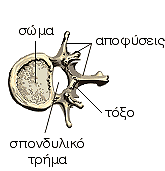 Αποτελείται από σπόνδυλους
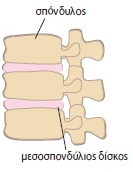 Ανάμεσα τους υπάρχουν ελαστικοί δίσκοι   
( μεσοσπονδύλιοι δίσκοι)
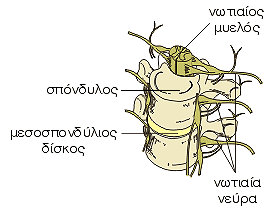 σπονδυλικός σωλήνας ( προφυλάσσεται ο ΝΩΤΙΑΙΟΣ ΜΥΕΛΟΣ)
5.4 ΜΥΟΣΚΕΛΕΤΙΚΟ ΣΥΣΤΗΜΑ ΑΝΘΡΩΠΟΥ
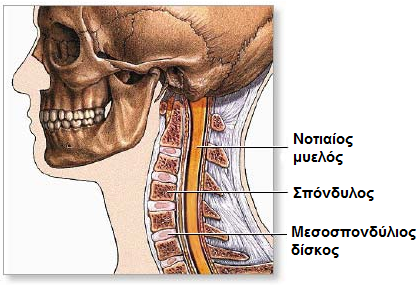 Ρόλος Σπονδυλικής στήλης:
Συγκρατεί το βάρος του σώματος
Προστατεύει το νωτιαίο μυελό
Είναι ευλύγιστη
Παθήσεις σπονδυλικής στήλης:
Λόρδωση  αύξηση οσφυϊκού κυρτώματος
Κύφωση  αύξηση θωρακικού κυρτώματος
Σκολίωση  κυρτότητα της σπονδυλικής στήλης είτε προς τα δεξιά, είτε προς τα αριστερά
5.4 ΜΥΟΣΚΕΛΕΤΙΚΟ ΣΥΣΤΗΜΑ ΑΝΘΡΩΠΟΥ
Μορφή οστών
Δομή των οστών:
Τα οστά είναι συμπαγές και σκληρές δομές που αποτελούνται από:
Οστεοκύτταρα
Άλατα φωσφόρου και ασβεστίου 
Άλλες ουσίες που τα κάνουν ελαστικά
Βραχέα
Μακρά
Πλατιά
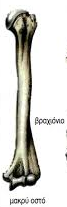 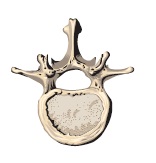 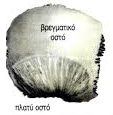 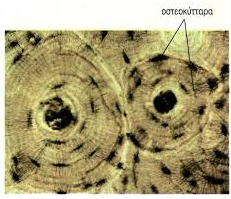 5.4 ΜΥΟΣΚΕΛΕΤΙΚΟ ΣΥΣΤΗΜΑ ΑΝΘΡΩΠΟΥ
Εξωτερικά 
περιόστεο :βοηθά την ανάπτυξη των οστών και την επούλωση τους αν σπάσουν
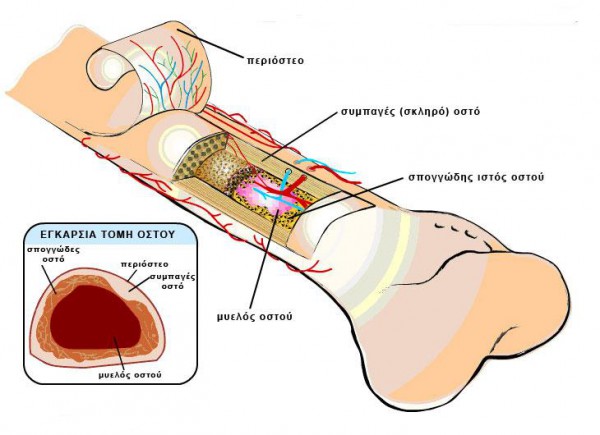 Εσωτερικά
Κοιλότητες, κάποιες από αυτές περιέχουν τον ερυθρό μυελό των οστών ο οποίος παράγει κύτταρα του αίματος
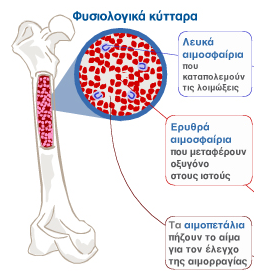 Ο μυελός των οστών θεωρείται κέντρο αιμοποίησης
5.4 ΜΥΟΣΚΕΛΕΤΙΚΟ ΣΥΣΤΗΜΑ ΑΝΘΡΩΠΟΥ
ΑΡΘΡΩΣΕΙΣ
Τα οστά συνδέονται μεταξύ τους με αρθρώσεις
Υπάρχουν 2 τύποι αρθρώσεων
Συναρθρώσεις
Διαρθρώσεις
ΔΕΝ επιτρέπει καμία κίνηση ή επιτρέπει πολύ περιορισμένες κινήσεις π.χ. σπονδυλική στήλη
Επιτρέπει την κίνηση μεταξύ των οστών που συμμετέχουν σε αυτήν  π.χ. ώμος
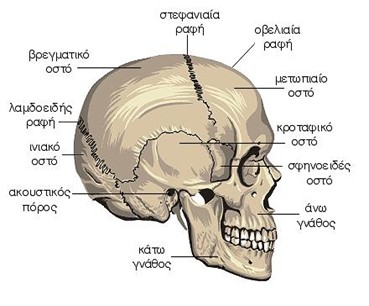 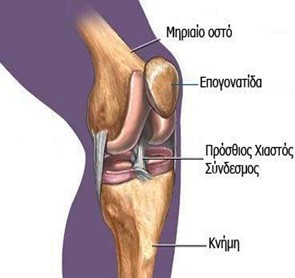 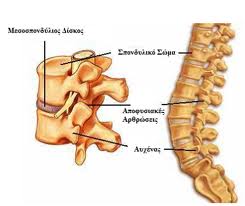 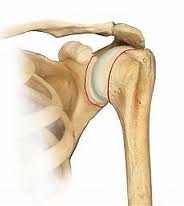 5.4 ΜΥΟΣΚΕΛΕΤΙΚΟ ΣΥΣΤΗΜΑ ΑΝΘΡΩΠΟΥ
Δομή της διάρθρωσης
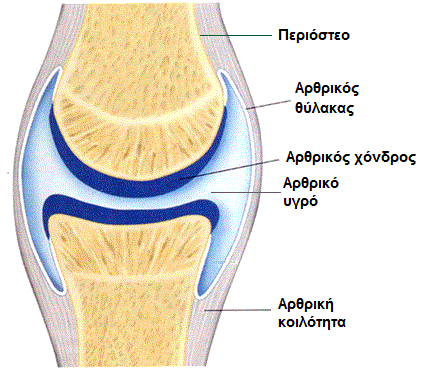 Στη διάρθρωση τα οστά συγκρατούνται με τη βοήθεια των συνδέσμων 
Τα οστά της διάρθρωσης περιβάλλονται από ένα σάκο τον αρθρικό θύλακα 
Ο αρθρικός θύλακας εκκρίνει αρθρικό υγρό στην αρθρική κοιλότητα που δρα σαν λιπαντικό ώστε να μην τρίβονται τα οστά μεταξύ τους 
Οι επιφάνειες επαφής καλύπτονται από χόνδρο, 
     τον αρθρικό χόνδρο.
5.4 ΜΥΟΣΚΕΛΕΤΙΚΟ ΣΥΣΤΗΜΑ ΑΝΘΡΩΠΟΥ
ΜΥΙΚΟ ΣΥΣΤΗΜΑ ΑΝΘΡΩΠΟΥ
Οι μύες έχουν την ικανότητα να συστέλλονται και να διαστέλλονται
Βοηθούν στις κινήσεις

Διακρίνονται σε 3 τύπους
Σκελετικοί μύες
Καρδιακός μυς
Λείοι μύες
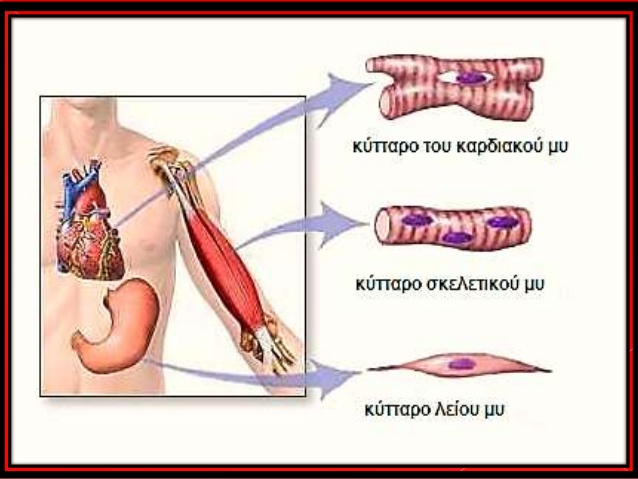 5.4 ΜΥΟΣΚΕΛΕΤΙΚΟ ΣΥΣΤΗΜΑ ΑΝΘΡΩΠΟΥ
ΜΥΙΚΟ ΣΥΣΤΗΜΑ ΑΝΘΡΩΠΟΥ
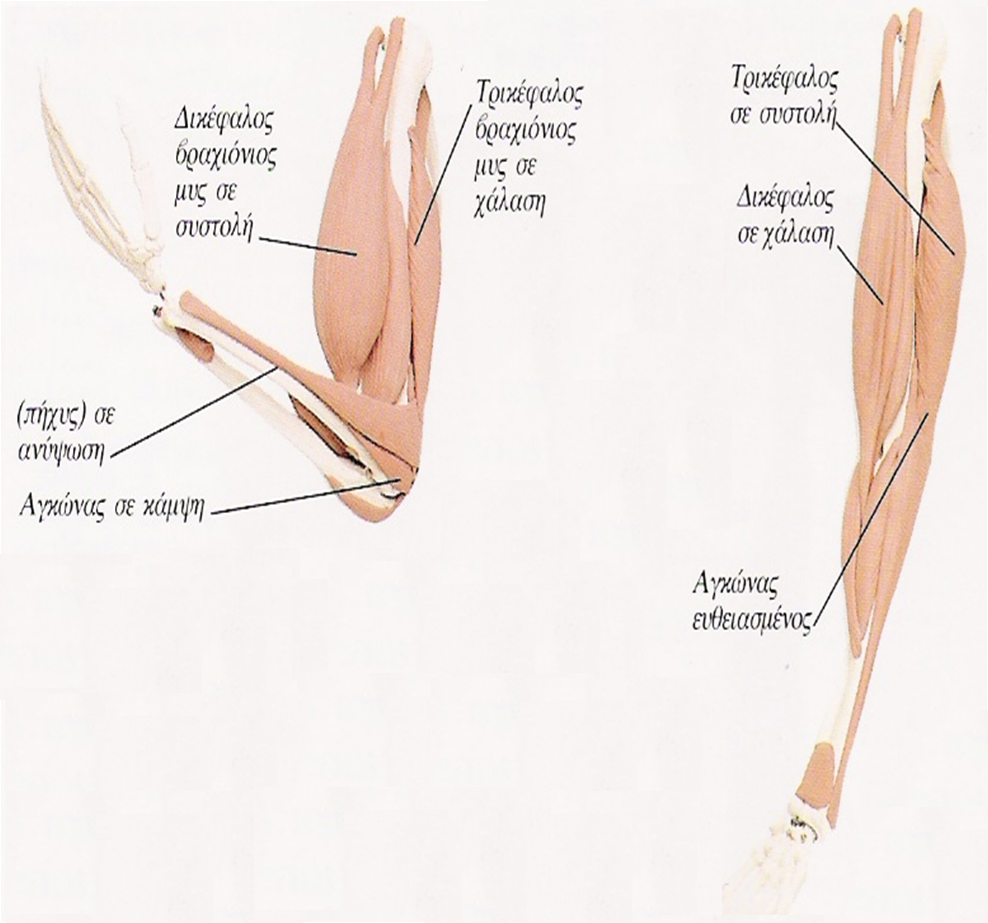 Σκελετικοί μύες
Λειτουργούν με τη θέληση μας
Προσφύονται στα οστά  με τους τένοντες
Λειτουργούν κατά ζεύγη: ο 1 συστέλλεται και ο 2 διαστέλλεται

Καρδιακός μυς

Μόνο στην καρδιά
Ανεξάρτητα από τη θέληση μας

Λείοι μύες

Λειτουργούν ανεξάρτητα από τη θέλησή μας
Στα τοιχώματα των σπλάχνων π.χ. τοιχώματα στομάχου και εντέρου
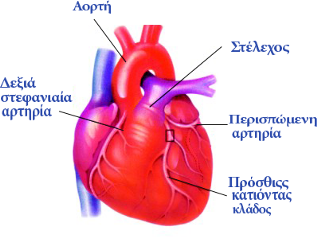 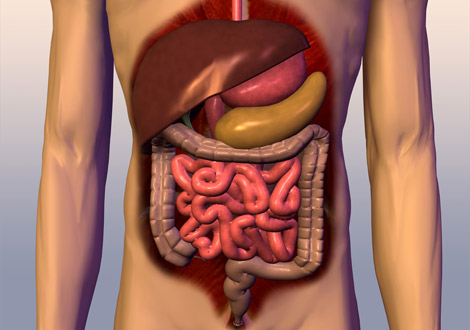 5.4 ΜΥΟΣΚΕΛΕΤΙΚΟ ΣΥΣΤΗΜΑ ΑΝΘΡΩΠΟΥ
Υγεία σκελετού – μυών:
ισορροπημένη διατροφή 
 ασβέστιο & βιταμίνη D
φυσική άσκηση 
μύες λειτουργούν καλύτερα & αποκτούν μεγαλύτερη αντοχή αλλιώς οι μύες ατροφούν & οι αρθρώσεις γίνονται δύσκαμπτες
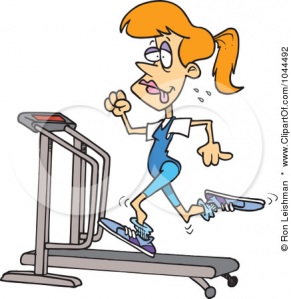 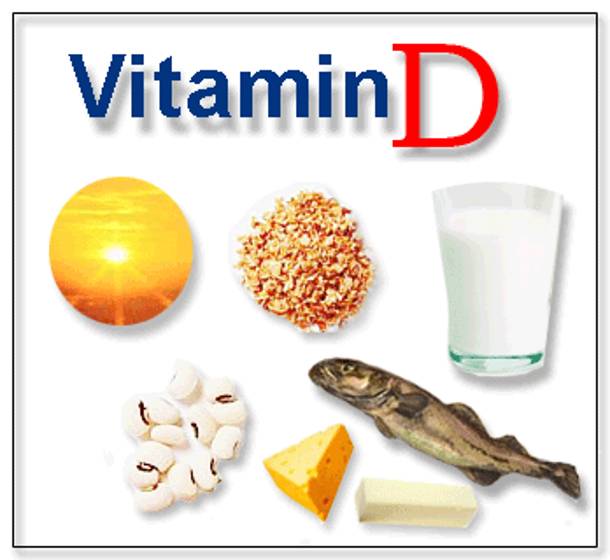 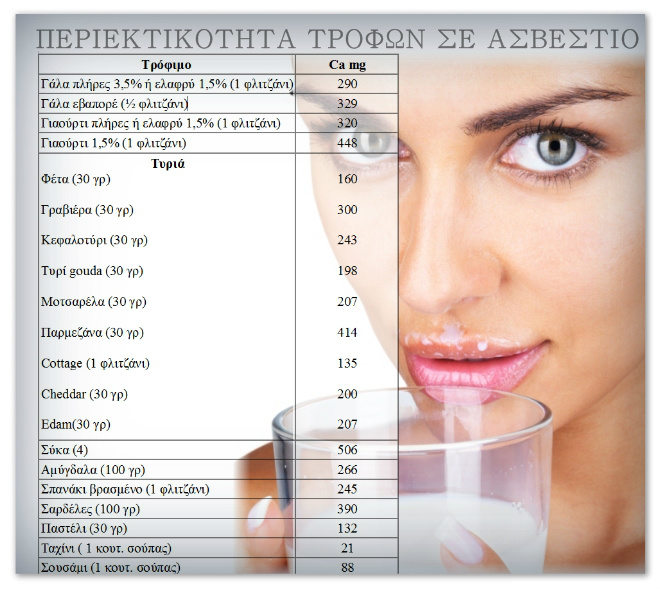 5.4 ΜΥΟΣΚΕΛΕΤΙΚΟ ΣΥΣΤΗΜΑ ΑΝΘΡΩΠΟΥ
Βλάβη σκελετού
α. Κάταγμα   σπάσιμο των οστών
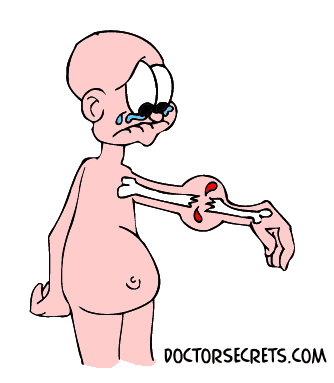 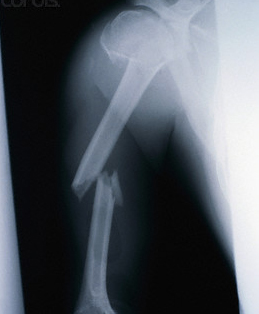 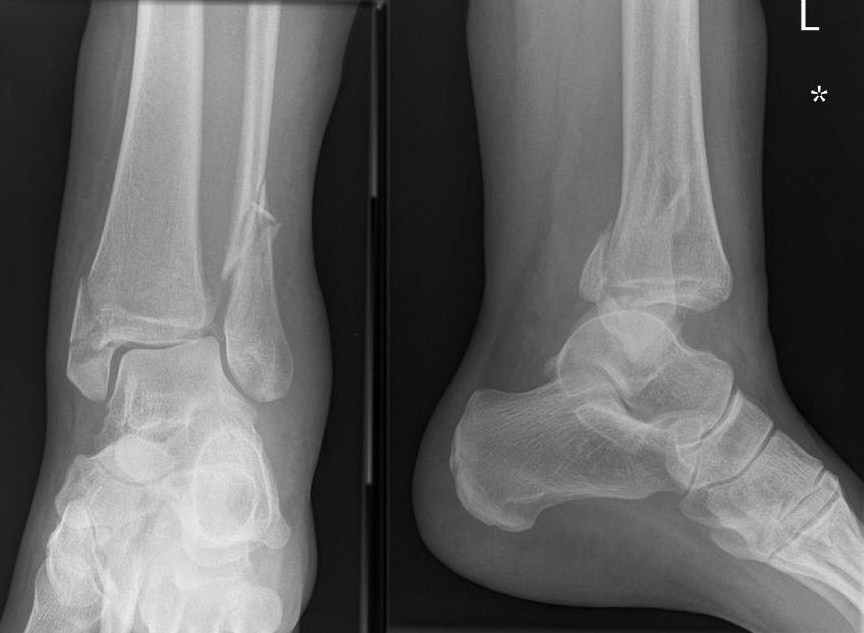 β. Διάστρεμμα ή στραμπούληγμα  κάκωση των ιστών μιας άρθρωσης (συνδέσμου ή αρθρικού θύλακα) χωρίς την απομάκρυνση των οστών από την άρθρωση
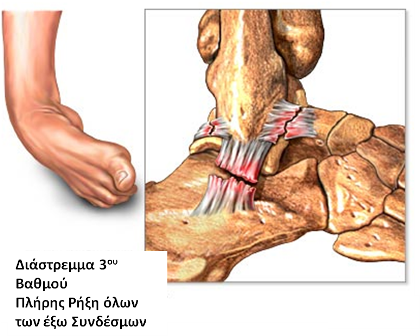 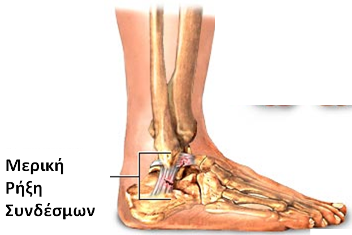 5.4 ΜΥΟΣΚΕΛΕΤΙΚΟ ΣΥΣΤΗΜΑ ΑΝΘΡΩΠΟΥ
γ. Εξάρθρωση  απομάκρυνση των οστών από την άρθρωση
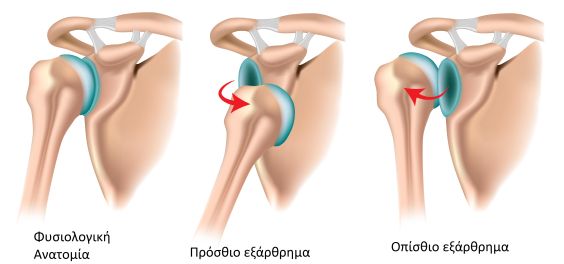 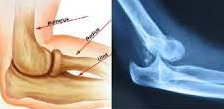 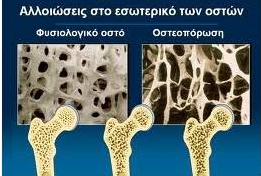 ΣΗΜΑΝΤΙΚΗ η σωστή ποσότητα οστικής μάζας